Arterial stiffness
1
COMPLIANCE
INTIMA
Compliance
MEDIA
ADVENTITIA
MEDIA + ADVENTITA - responsible for arterial stiffness
Stiffness is ability to resist distension when a force is applied to it.
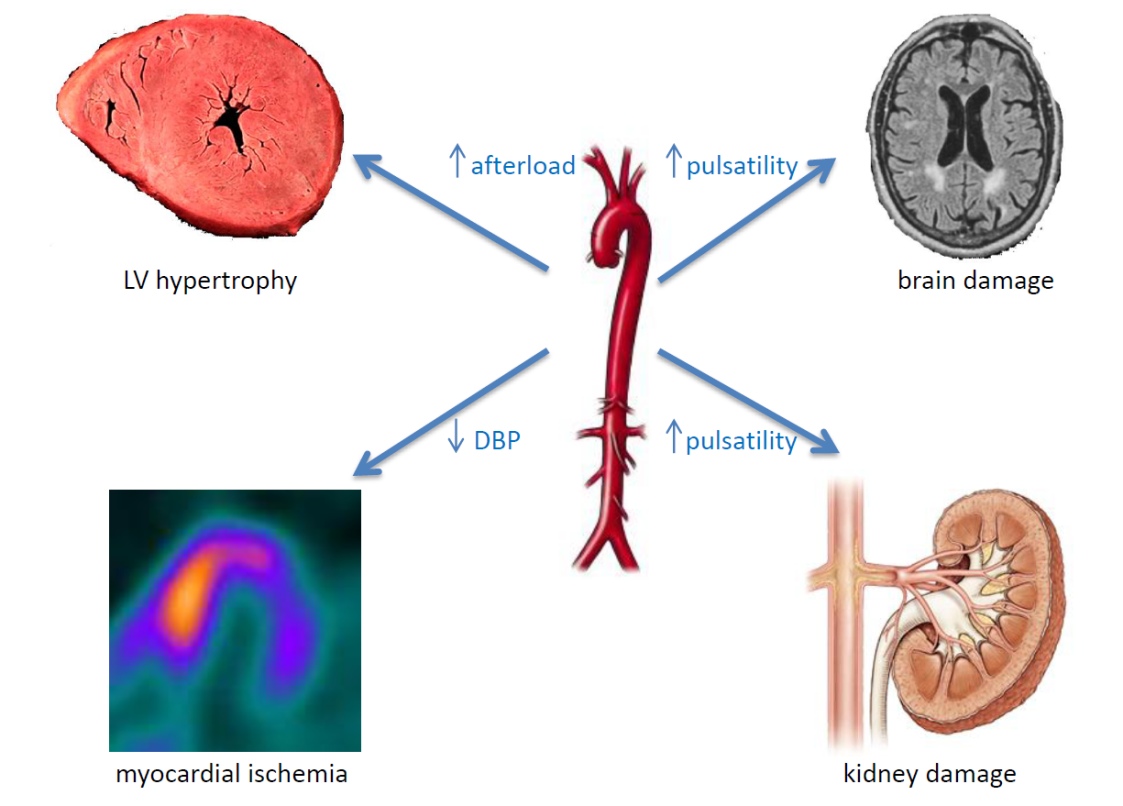 2
COMPLIANCE
Endothelial cells:
endothelial dysfunction
↑ permeability
Media:
↑ collagen
↓ elastin
↑ AGE`s, MMP, VSMC
Intima:
↑ collagen
↓ elastin
↑ AGE`s, TGF-β, VSMC
Adventicia:
↑ collagen
fibroblasts
Extrinsic influences
3
MEASUREMENT OF THE 
COMPLIANCE
Indirect ways

Ultrasound
Sphygmography (PWV a PWA)
CAVI measurement
Bioimpedance
4
ULTRASOUND MEASUREMENT
Intima Media Thickness (IMT)
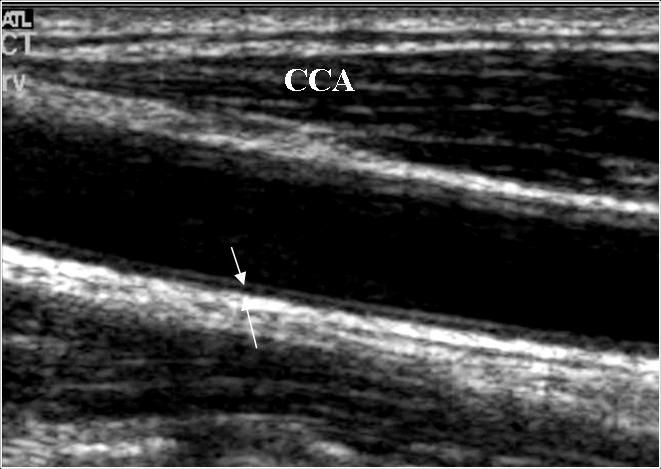 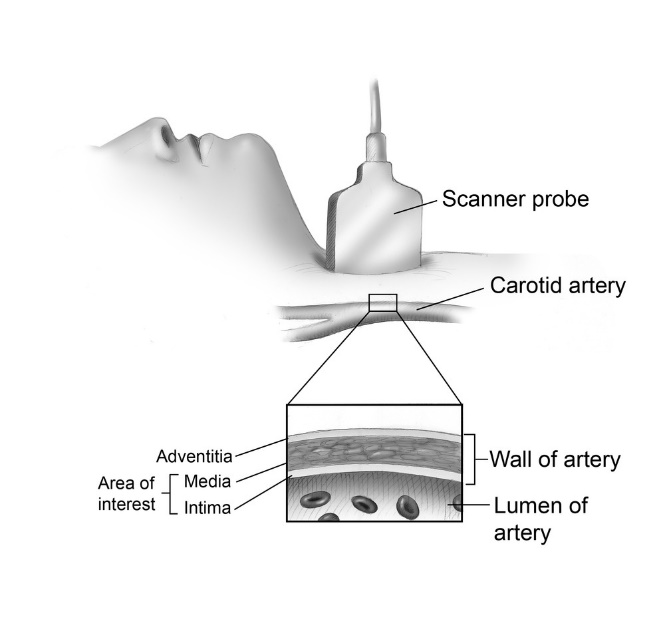 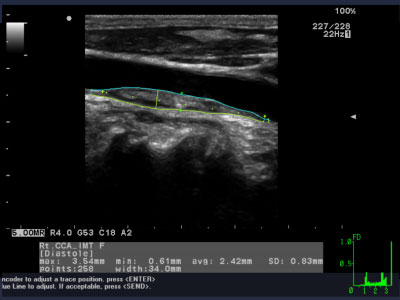 IMTR (mm)
IMTL (mm)
věk
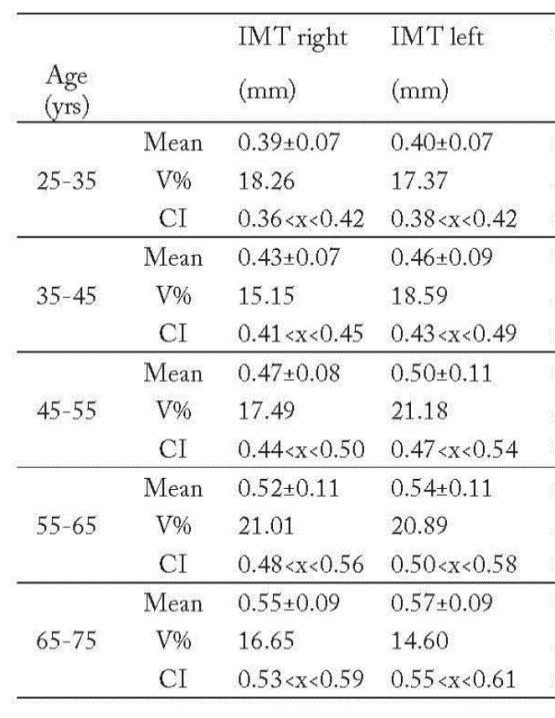 5
5
ULTRASOUND MEASUREMENT
β – index measurement
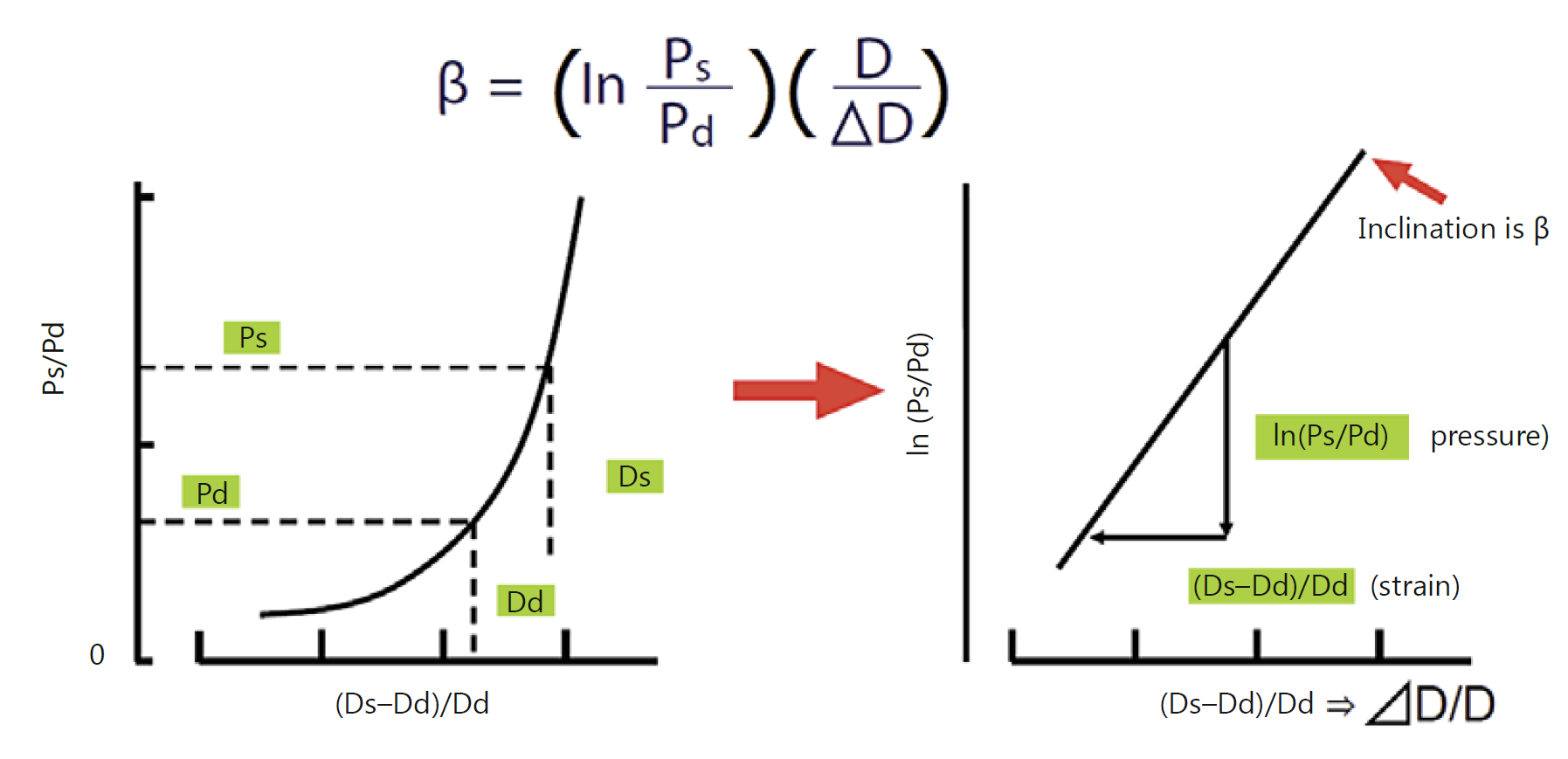 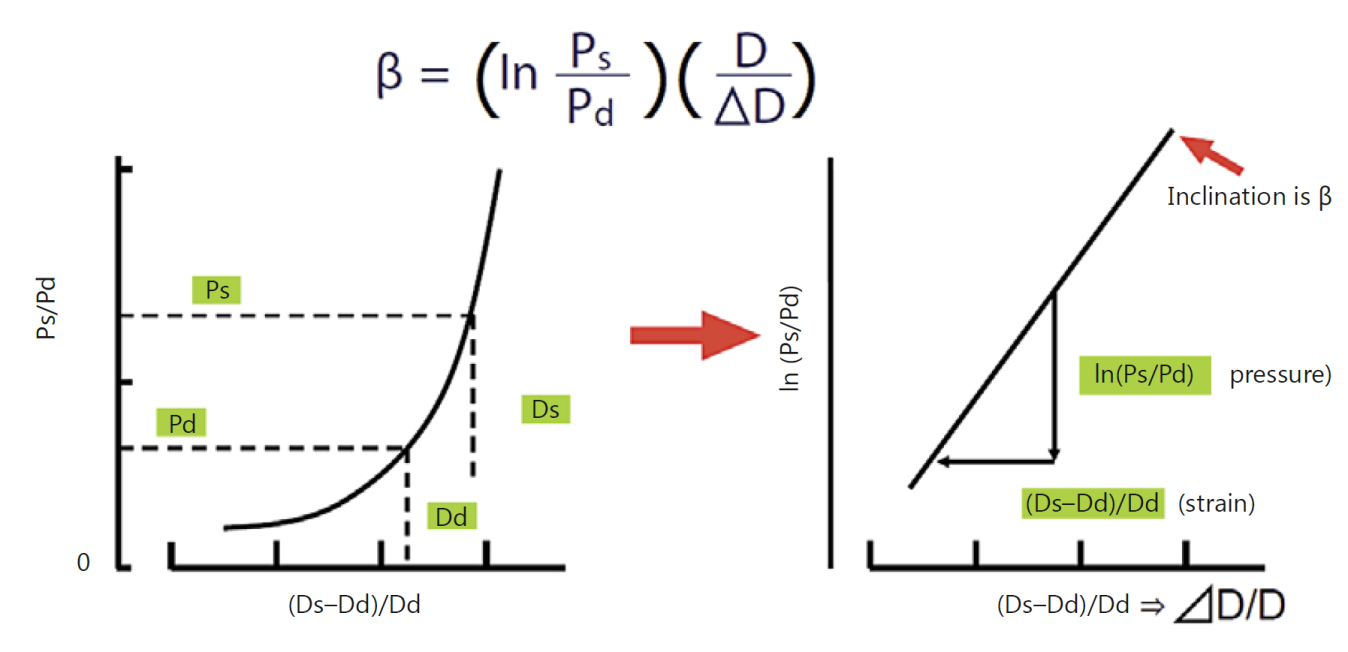 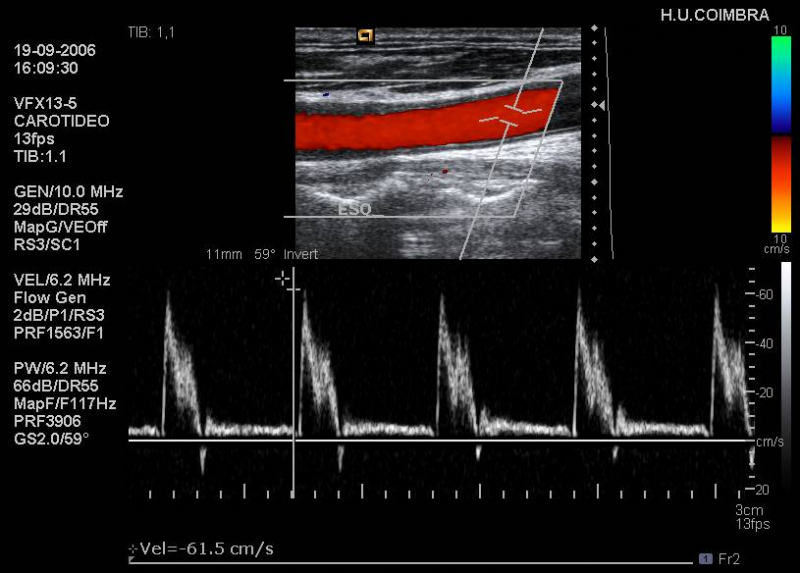 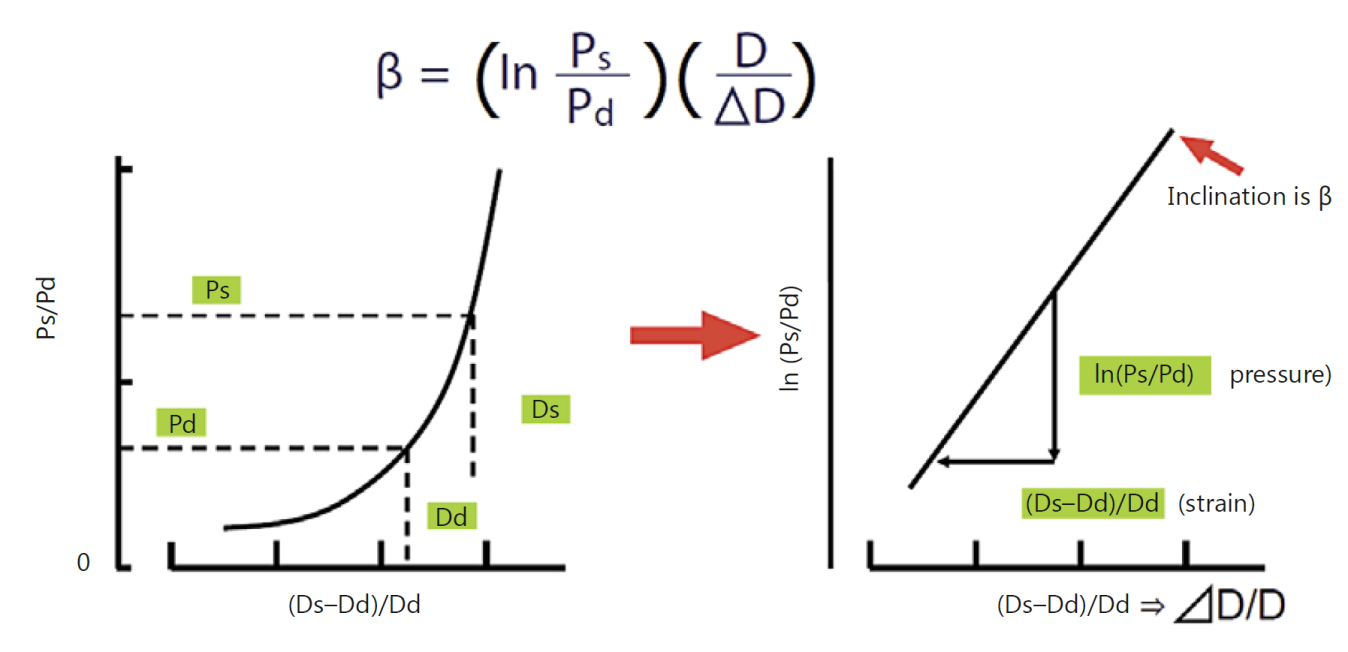 6
6
6
CAVI MEASUREMENT
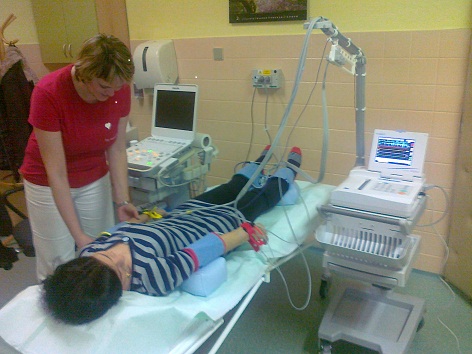 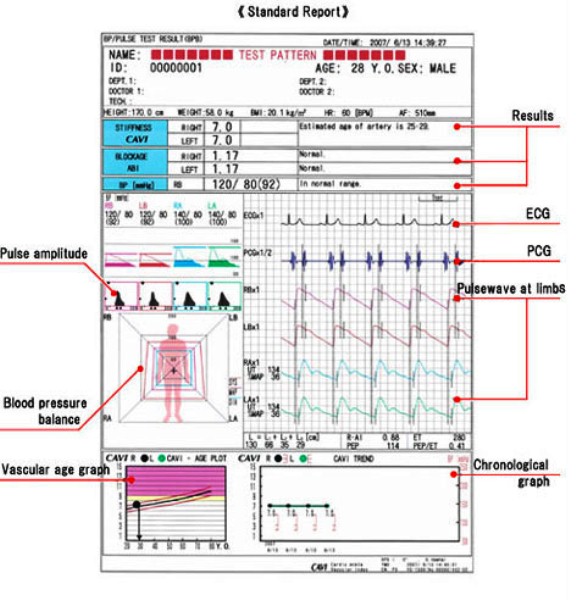 7
7
CAVI MEASUREMENT
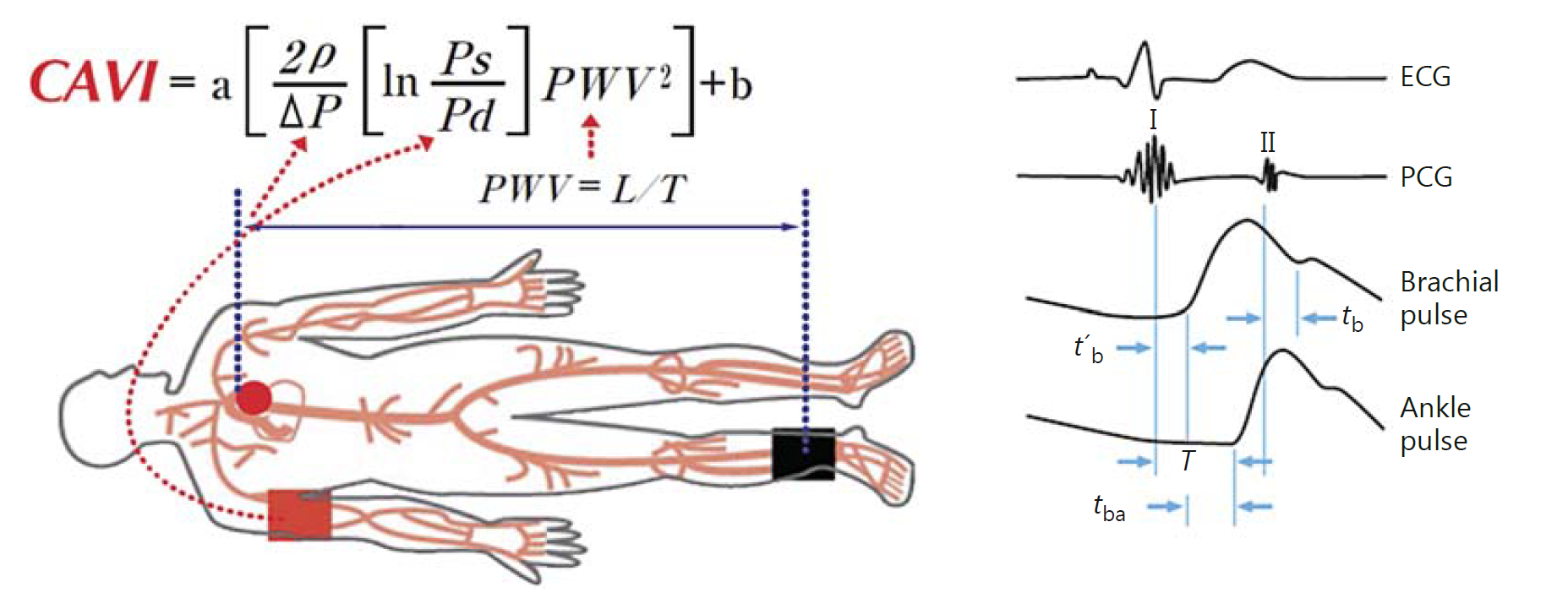 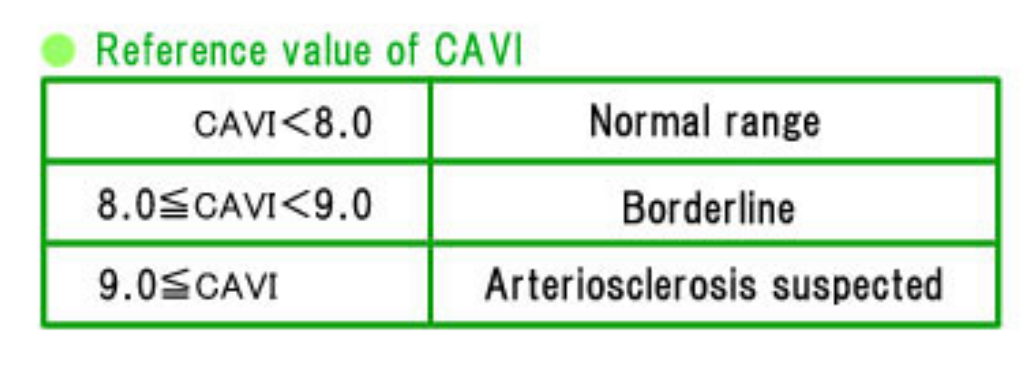 8
PWV MEASUREMENT
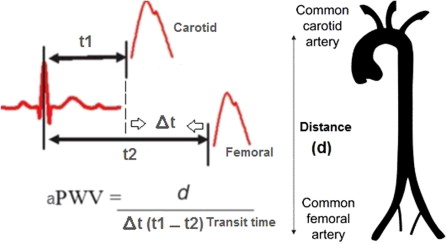 PWV = distance (m) / transit time (s)
transit time = t2 – t1
A highly compliant aorta has a relatively low PWV (< 6 m/s)
9
PULSE WAVE
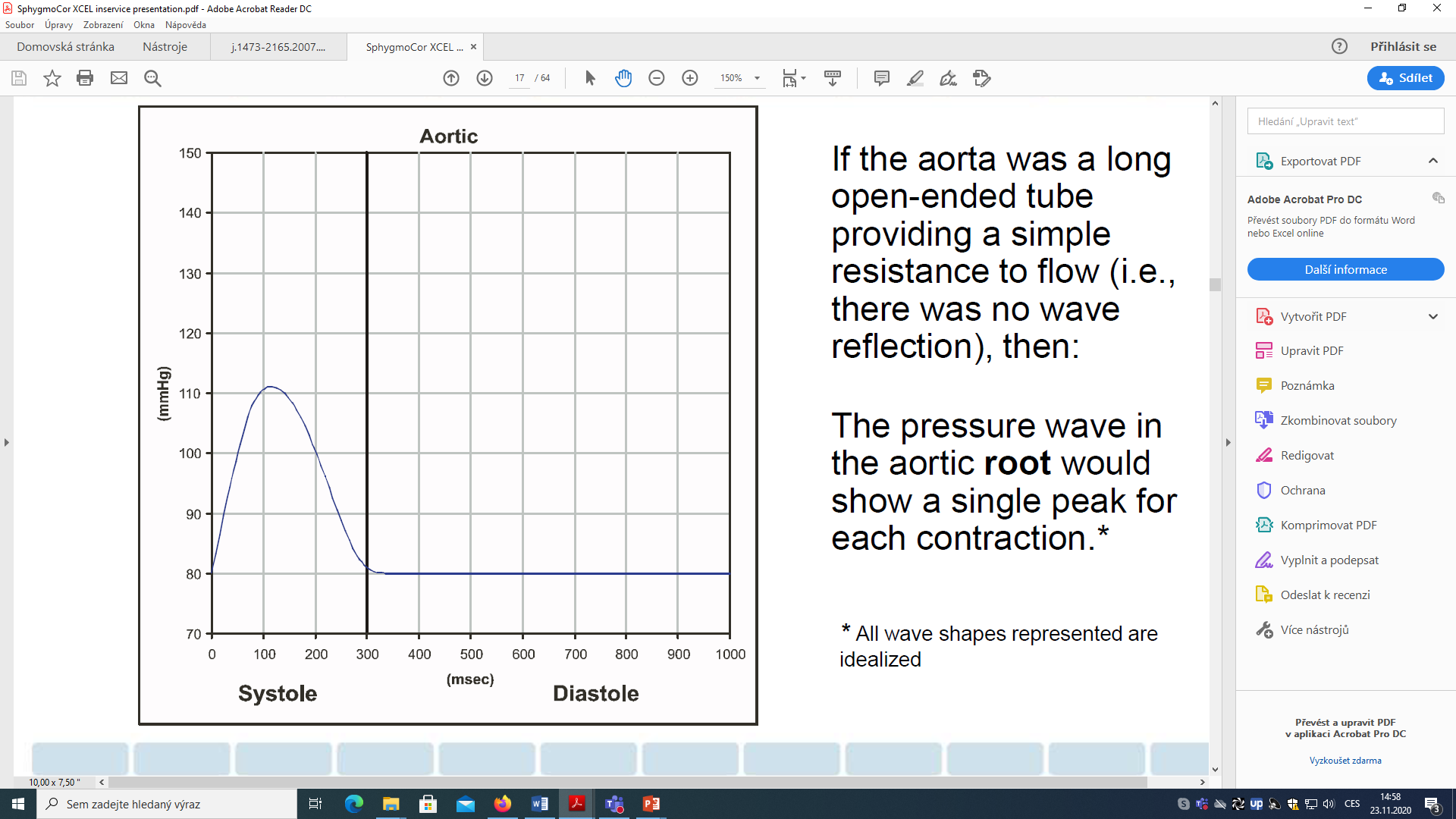 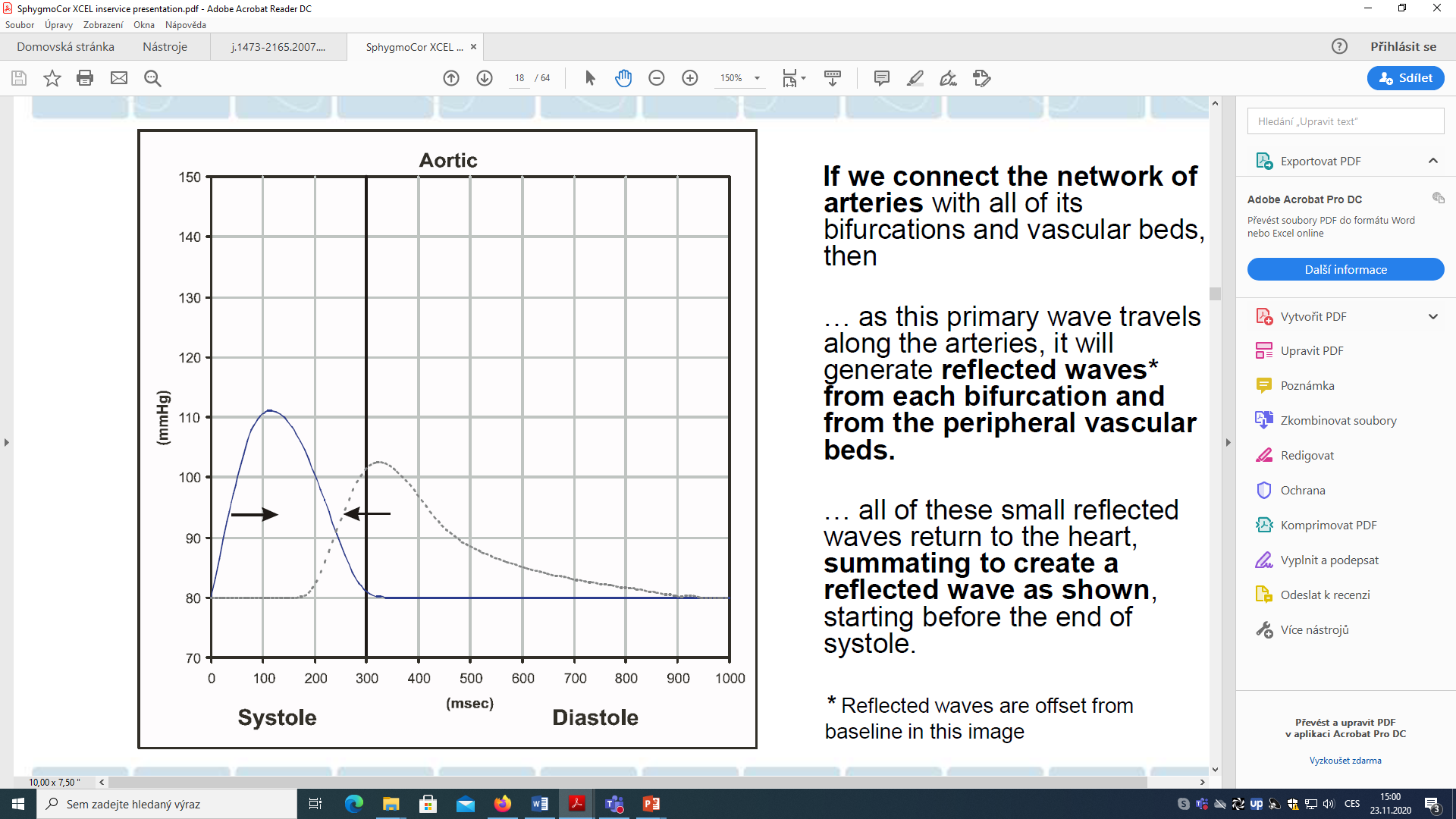 PULSE WAVE
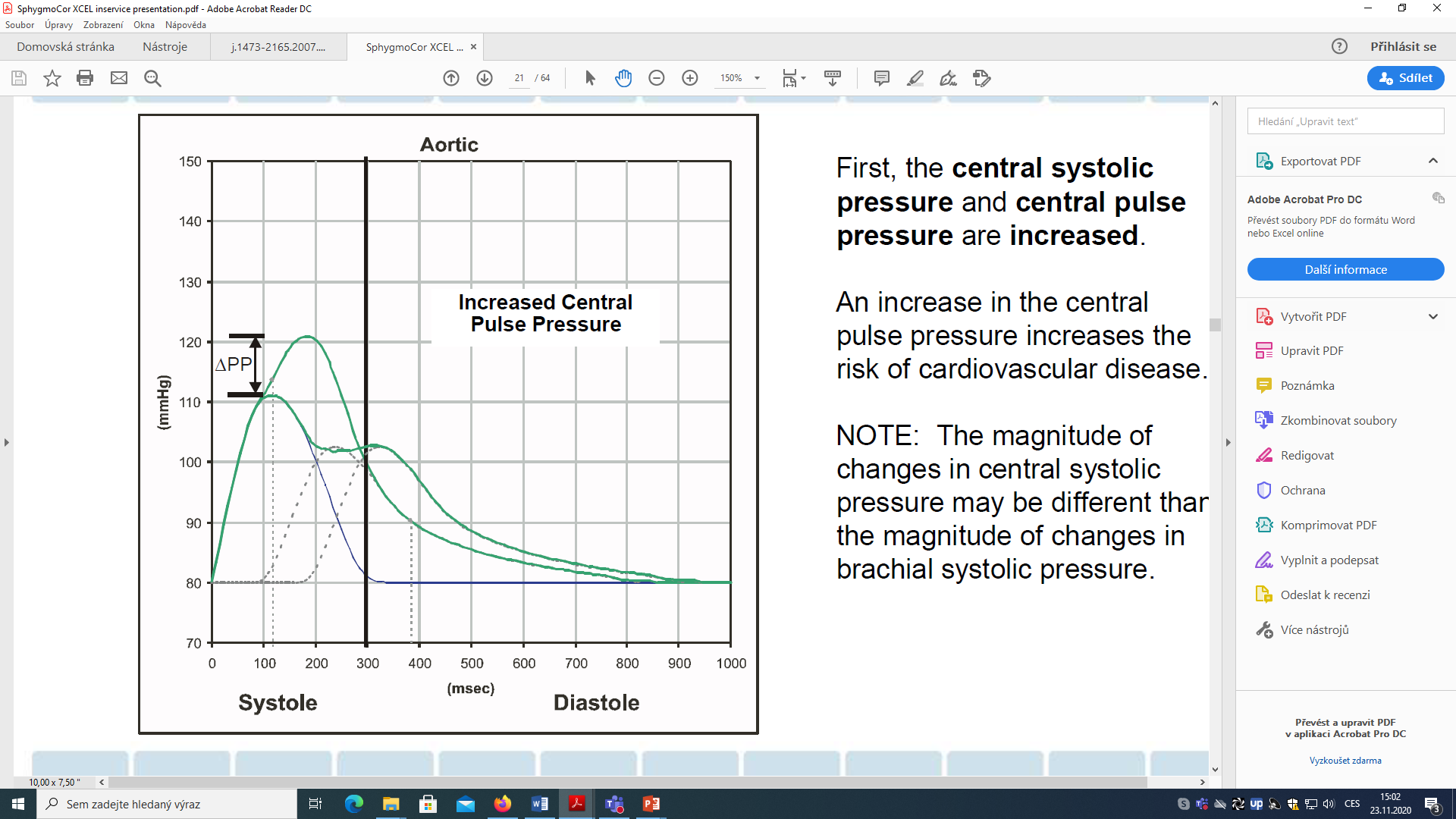 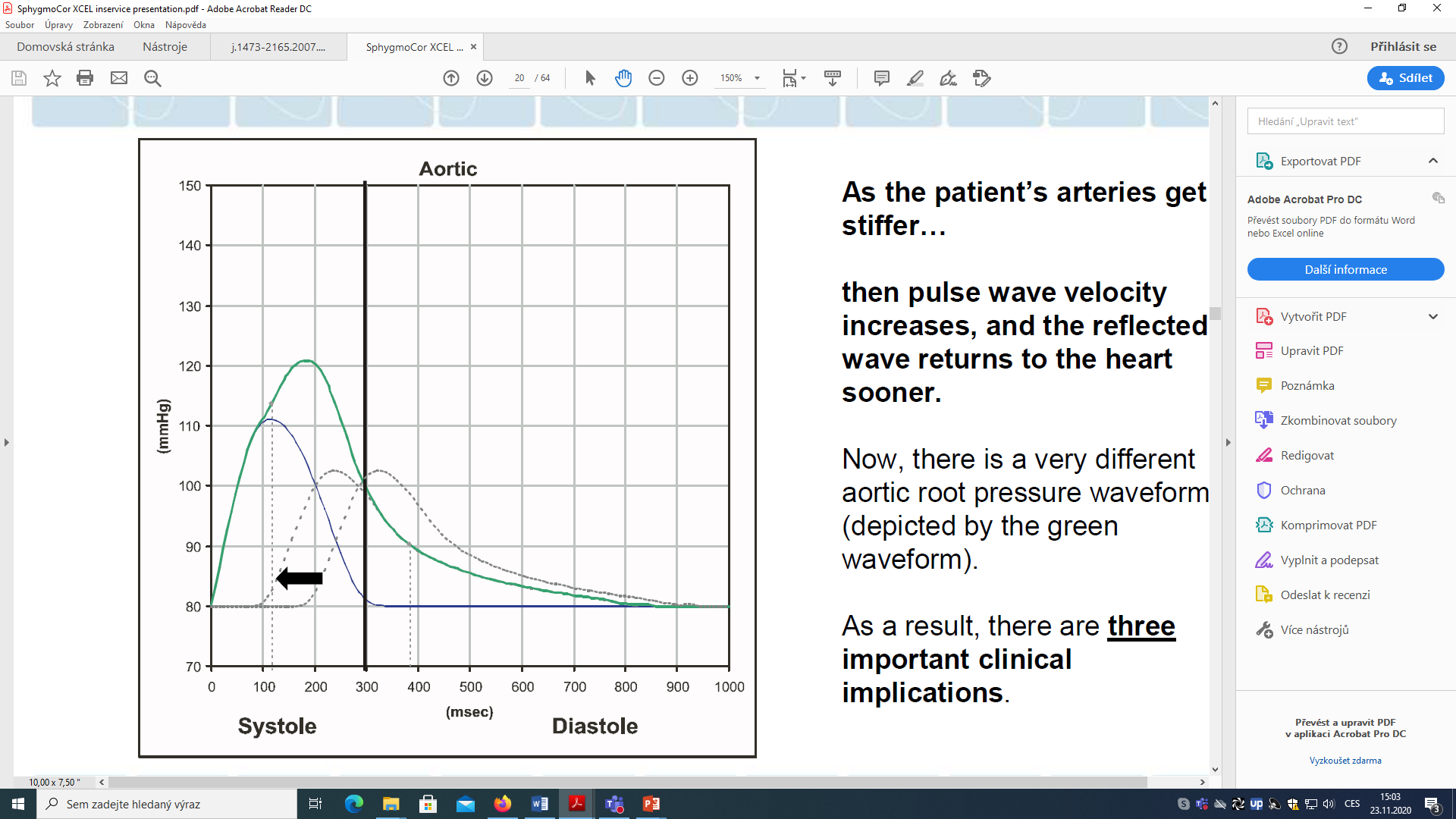 PULSE WAVE
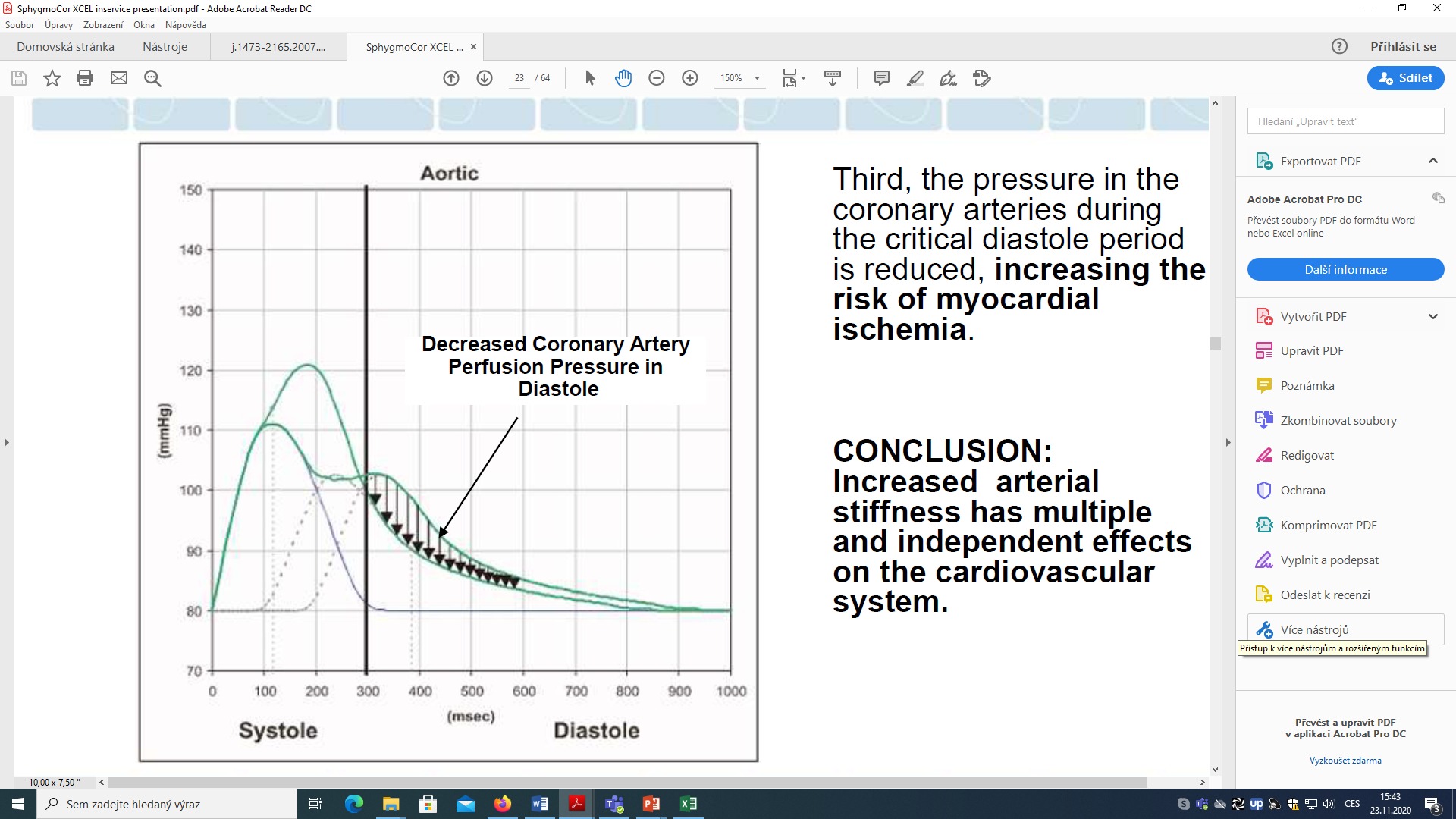 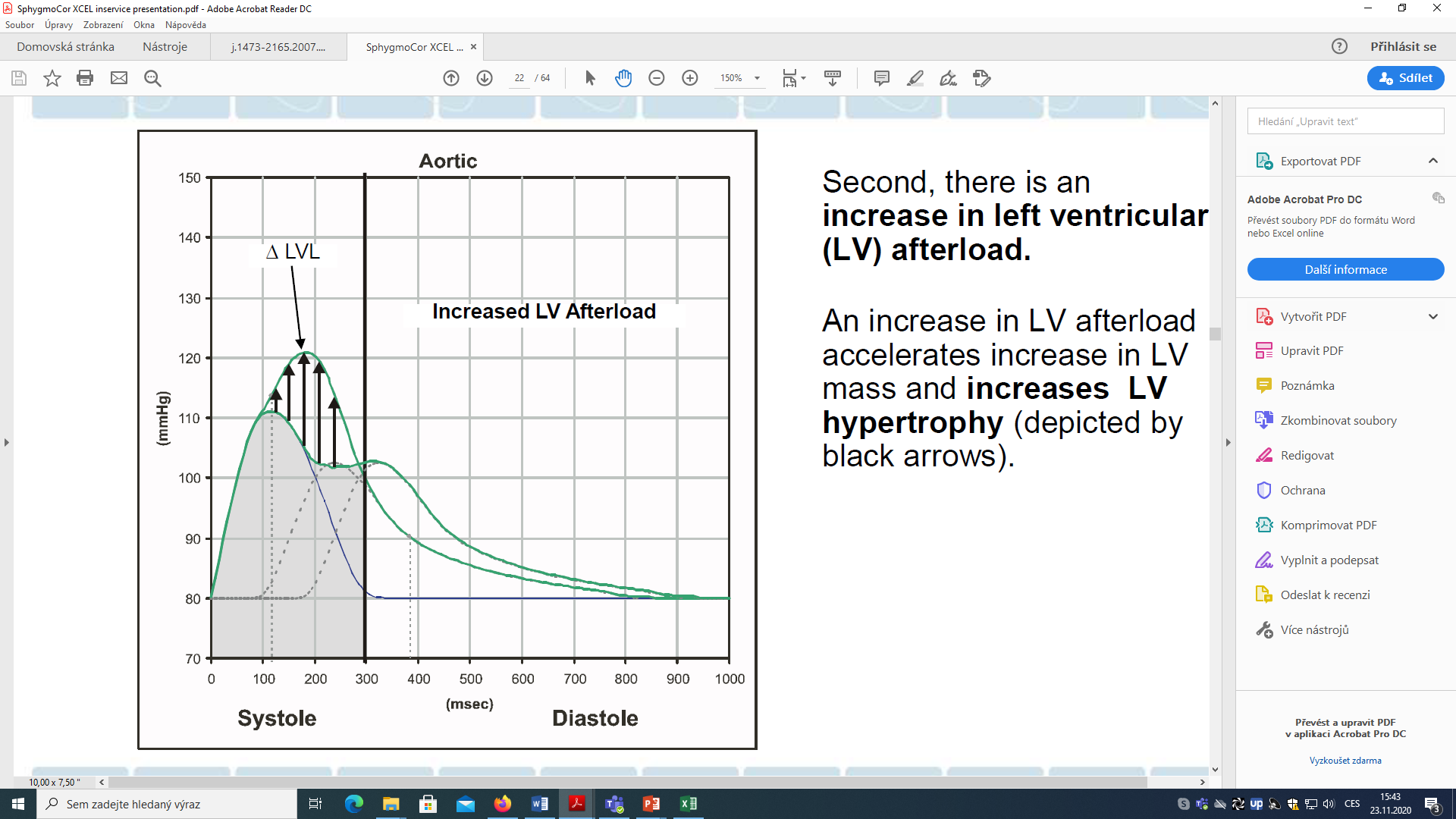 PULSE WAVE ANALYSIS
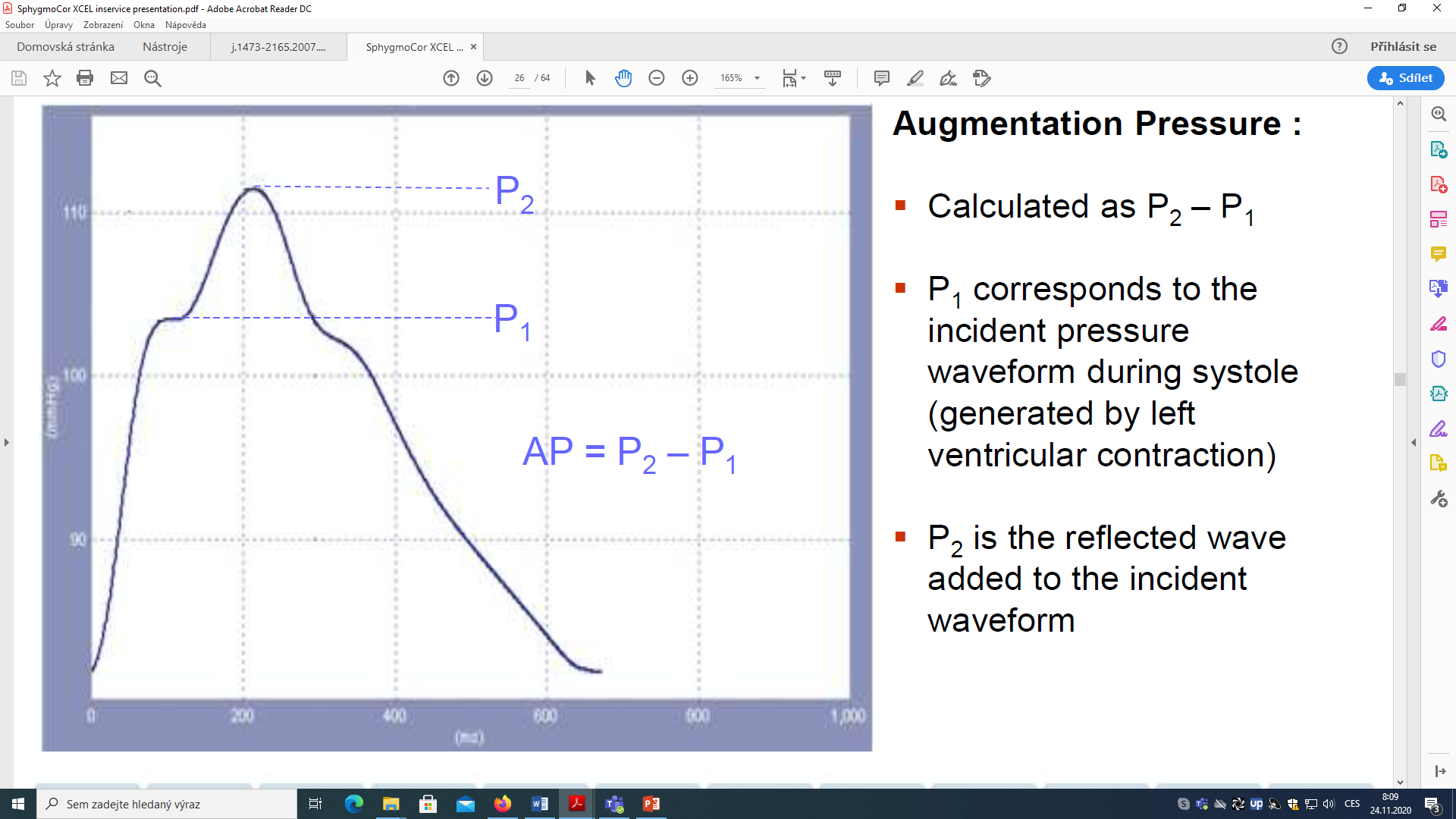 P1 corresponds to the pressure at peak systolic flow and is usually identified by the first shoulder of the pressure wave. 
P2 corresponds to the peak of the reflected wave and is usually identified by the peak of the pressure wave after the first shoulder.
13
PULSE WAVE ANALYSIS
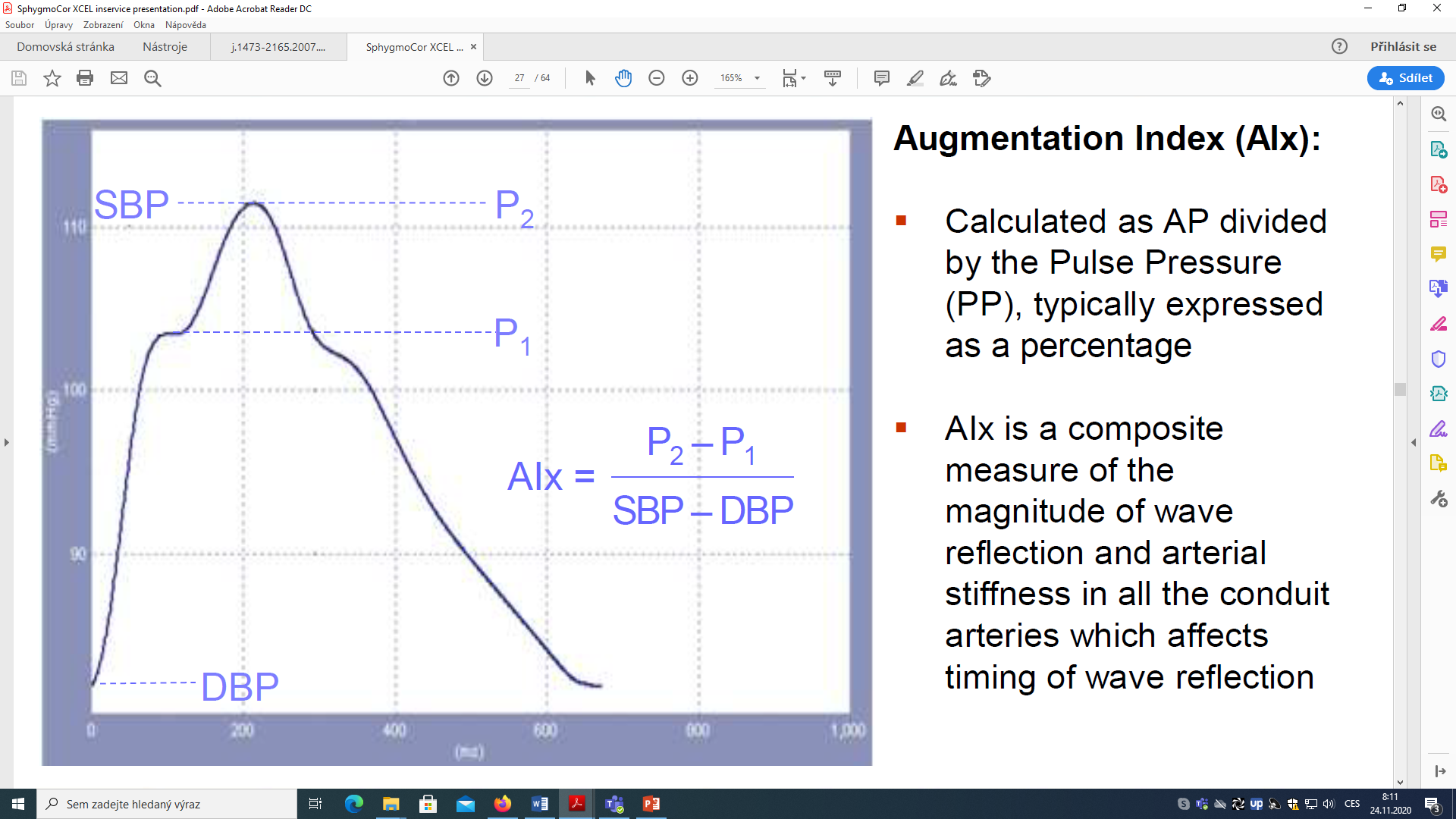 Higher values of AP and AIx indicate increased wave reflection from the periphery and/or early return of the reflected wave as a result of increased pulse wave velocity (due to increased arterial stiffness)
14
14
PULSE WAVE ANALYSIS
SEVR>140%
Tlak [mmHg]
PBP
SBP
TTI
DTI
DBP
Čas [s]
TTI - Tension Time Index (area under systolic part of the pulse curve)
DTI - Diastolic Time Index (area under diastolic part of the pulse curve)
SEVR - Buckberg Sub-Endocardial Viability Ratio – subendocardial blood supplying
15
PULSE WAVE ANALYSIS
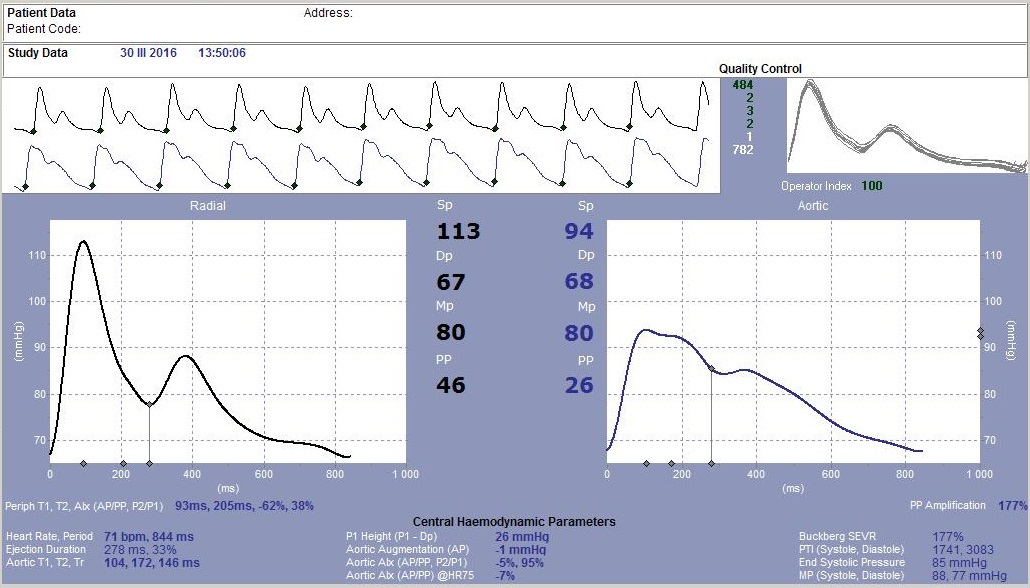 16